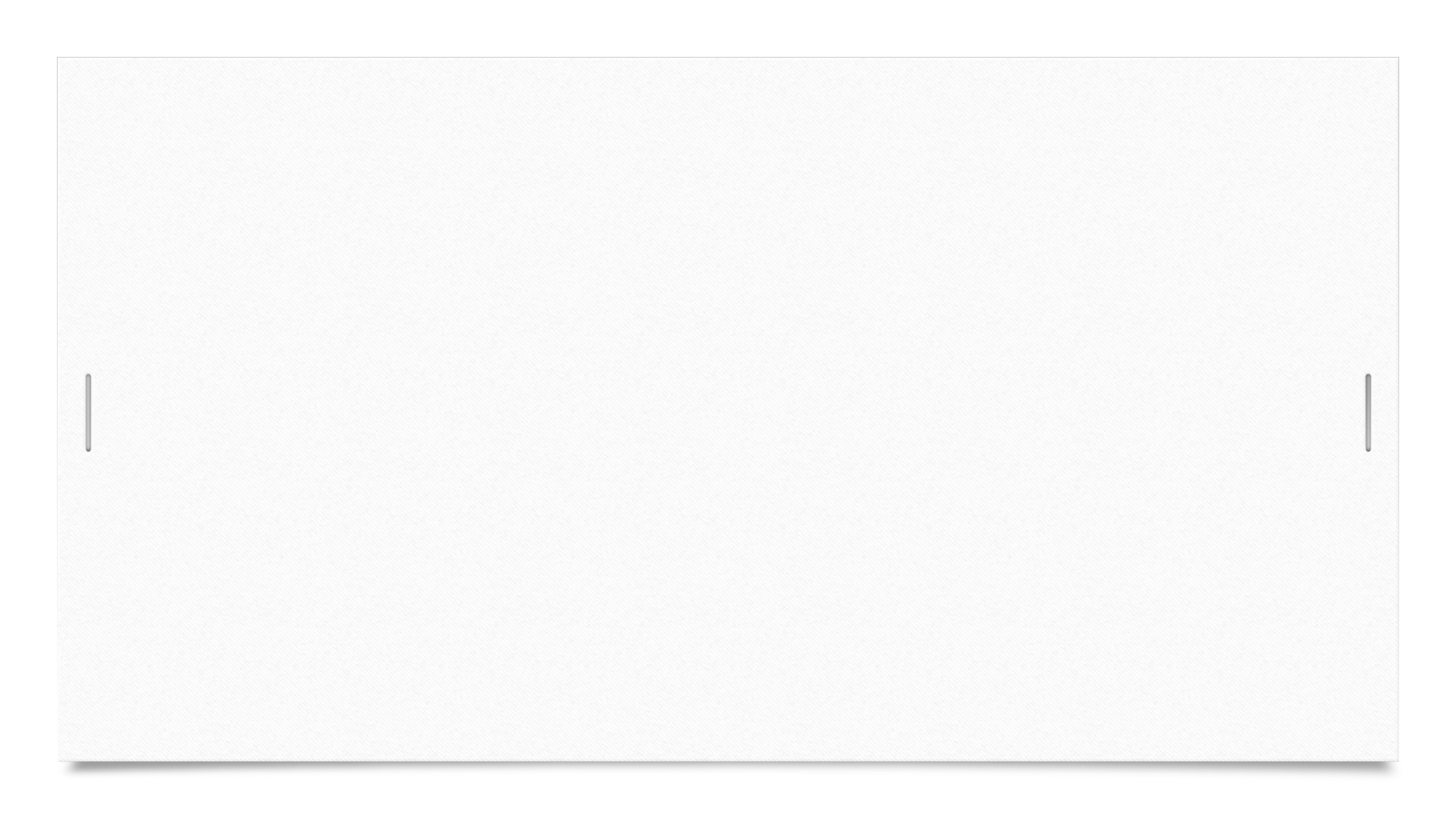 ВИРТУЕЛНИ МУЗЕЈ
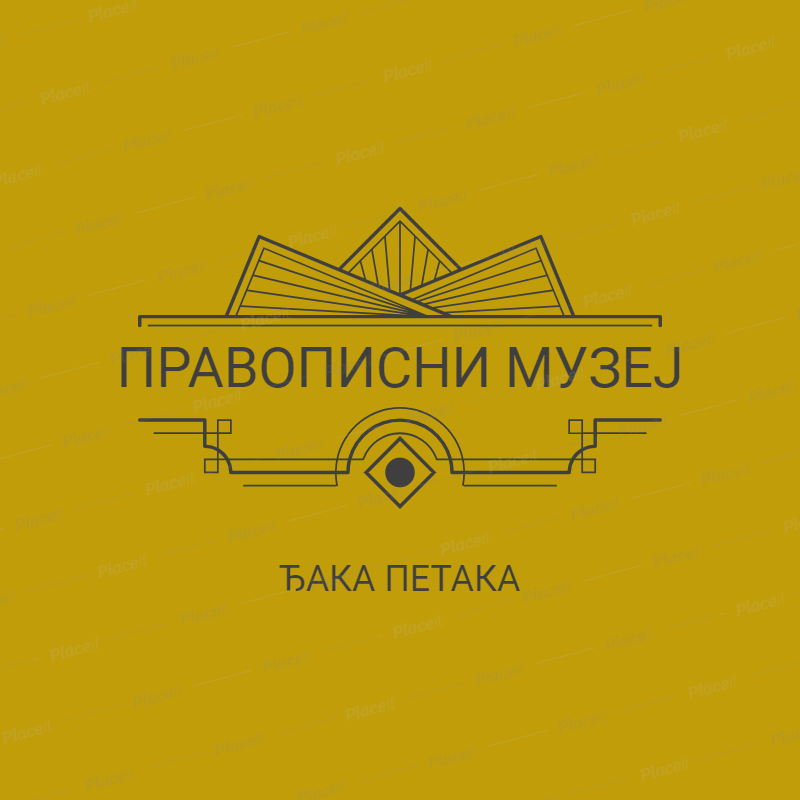 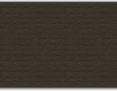 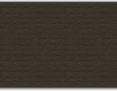 УЧЕНИКА ПЕТОГ РАЗРЕДА 
ОШ "ДАНИЛО КИШ"
            Јелена Ђурић
"Правописни музеј" је настао као резултат пројектне наставе ученика петог разреда ОШ"Данило Киш"
- у сарадњи наставника српског језика и наставника ликовне културе -
Наставна јединица: Правописни музеј
Разред: 5/2, 5/4, 5/6
Тип наставе: пројектна настава (трајање 45 дана)
Облик рада: индивидуални, групни, онлајн
Наставна средства: рачунар, мобилни телефон, свеске, блок, бојице, интернет, ВР наочаре (нису неопходне
ПОДАЦИ О ЧАСУ:
ИСХОДИ:
 употребљава падежне облике у складу са нормом
употребљава глаголске облике у складу са нормом
користи Правопис (школско издање)
доследно примењује правописну норму у употреби великог и малог слова, састављеног и растављеног писања речи, интерпункцијских знакова
КОМПЕТЕНЦИЈЕ:
комуникација на матерњем језику
дигитална компетенција
осећај за иницијативу и предузетништво
културолошка освешћеност и изражавање
естетичка компетенција
сарадња
дигитална компетенција
Циљеви:
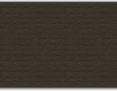 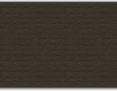 О пројекту
Замисао о овом пројекту, али у другом облику,  јавила се  још почетком школске године. Ученици су били обавештени да ћемо у мају месецу имати пројектну наставу кроз коју ћемо обрађивати област правописа.  Будући да су се околности у читавом свету, па и код нас, промениле услед пандемије вируса ковид -19 и ми смо мењали своје планове и прилагођавали се новонасталој ситуацији.
Коначна идеја о реализацији пројектне наставе у овом облику јавила ми се пратећи конференцију Дигитално образовање 2020 одржане у Београду, 10. и 11. априла ове године. Пажњу ми је скренуло излагање колегиница Јасне Божовић и Данке Мириловић са темом Виртуелни музеј.
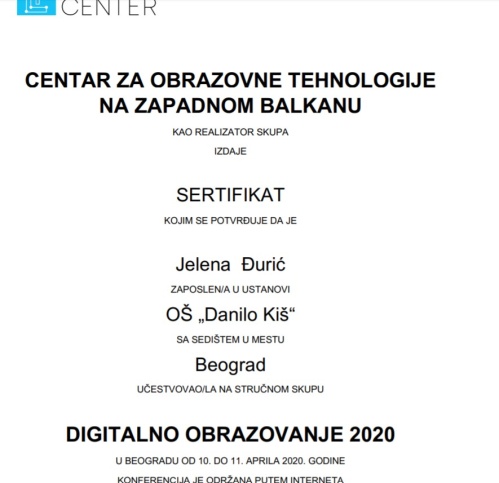 РАЗВОЈ ПРОЈЕКТА
Ученици су на почетку пројекта добили јасна упутства шта треба да раде, како да предају рад, колико ће пројекат трајати итд. Сва обавештења и комуникација са ученицима вршила се путем гугл учионице (коју смо ми, иначе, основали још у октобру, тако да су моји петаци били припремљени за онлајн наставу).
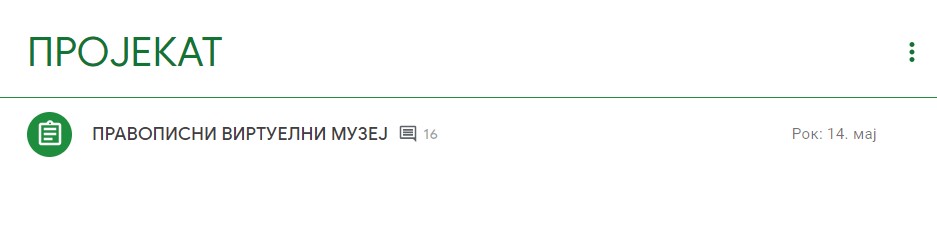 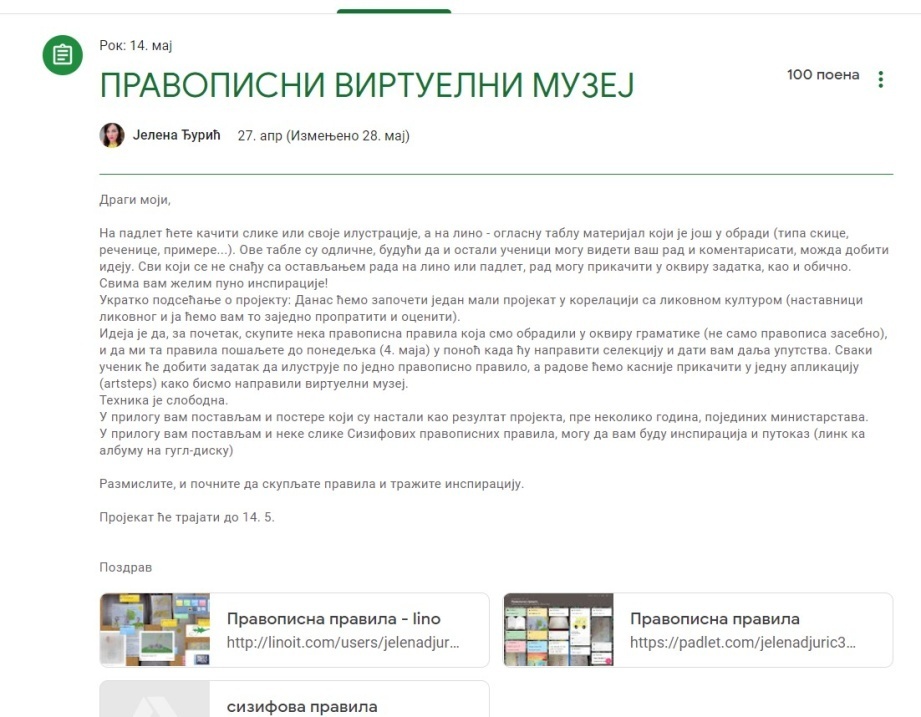 Како би ученици добили идеју, скупила сам постере из пројекта “Негујмо српски језик” и усликала неколико слика са Сизифовим правилима и то проследила  преко линка ка гугл диску: Сличице за инспирацију
У опису пројекта су упознати са два нова дигитална алата, лино таблом и падлетом. На тим страницама су ученици остављали своје коментаре и готове радове. Одзив ученика и интересовање је било веома велико. Будући да смо радили у корелацији са ликовном културом (Цртање, сликање, вајање) прикључило нам се неколико ученика из друге смене који посећују те часове.

Линкови:  Лино огласна табла и Падлет

Током трајања пројекта вршили смо писану комуникацију и све недоумице смо заједнички решавали. Пар ученика, инспирисан правопсиним правилима, у  апликацији https://wordart.com/ направио је и неколико занимљивих радова. У апликацији  https://placeit.net/ група ученика је осмислила лого пројекта.
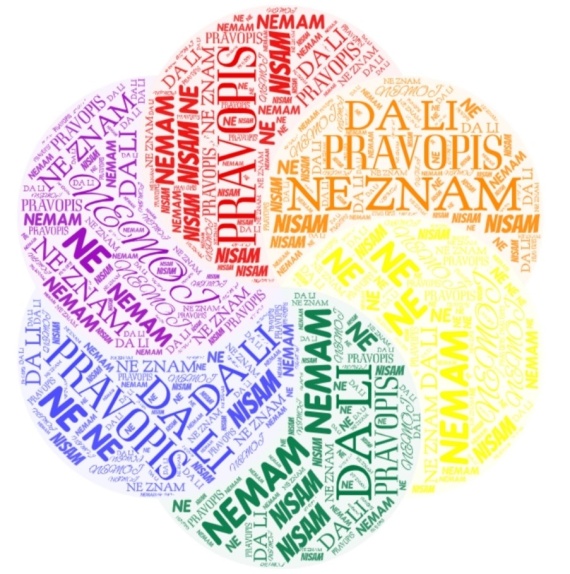 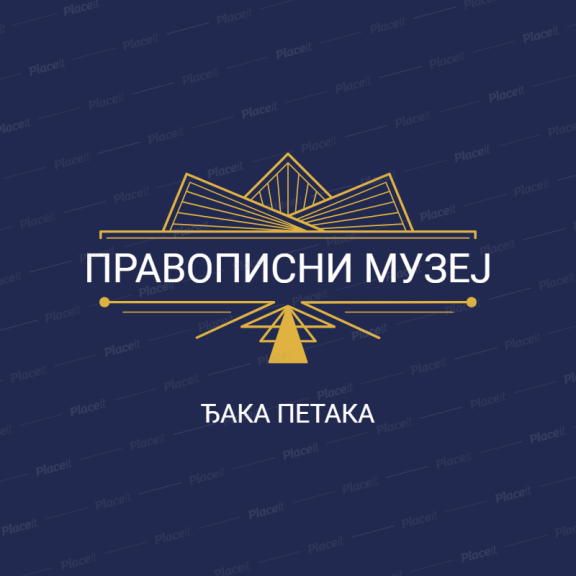 РЕЗУЛТАТ ПРОЈЕКТА
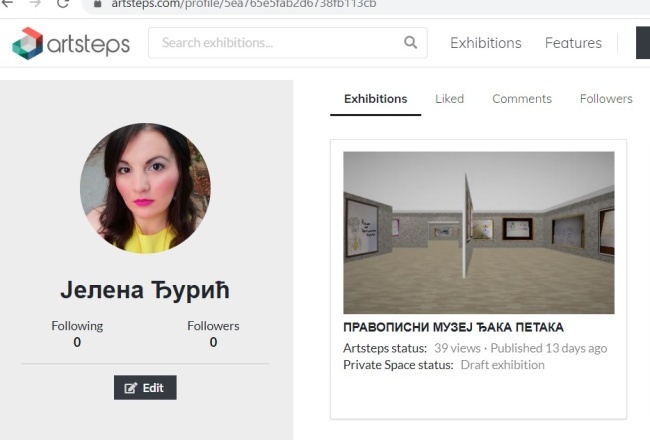 По истеку предвиђеног рока, ученичке радове сам поставила у апликацију artsteps.
Наш пројекат је за ученике био завршен 14. маја, а 16. маја смо “премијерно” послали линк у наставничке и родитељске групе. Тај датум нисмо случајно одабрали. Да нас вирус ковид-19 није омео, тог дана бисмо посећивали музеје широк Београда, који у Ноћи музеја отварају своја врата свим љубитељима културе, историје и уметности. Реакције су биле веома позитивне. Наш Правописни музеј ђака петака можете посетити на следећем линку Виртуелни музеј ђака петака. Музејом можете прошетати користећи рачунар, мобилни телефон, а најбољи резултат даје спој апликације инсталиране на мобилном телефону и ВР наочара. Тада се доживљва потпуни ефекат музеја.
ЕВАЛУАЦИЈА ПРОЈЕКТА
Да бих  стекла повратну информацију о савладаности градива, сачинила сам четири теста.
Налазе се на следећим линковима: 
Да ли сте писменији од ђака петака?
Звекни кртицу 
Правопис – лавиринт 
ТАЧНО - НЕТАЧНО
За евалуацију пројекта искоришћена је гугл учионица. Ученици су на стриму могли да пишу своје утиске о пројекту, запажања и сл.
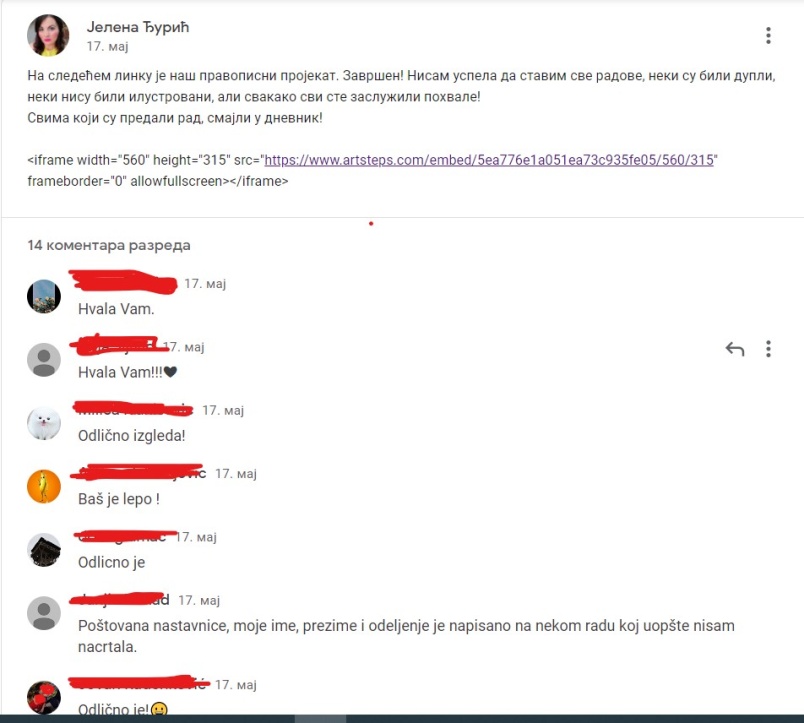 ЗАКЉУЧАК
Оваквим видом наставе постигнути су сви наведени васпитни, функционални и образовни циљеви. Овде бих истакла значај функционалних циљева који оспособљавају ученике за целоживотно учење. Кроз овај пројекат ученици су се сусрели са новим технологијама у настави, новим дигиталним алатима и савладали страх од непознатог, који је био веома присутан на почетку онлајн наставе.
У овом пројекту су били укључени и ученици који наставу прате по индивидуалном образовном плану, и то веома успешно.
По завршетку пројекта, ученици који су желели да поправе оцену за крај године, између осталог, могли су да изаберу да правописна правила која смо скупљали прикажу у форми стрипа на Правопис у стрипу.
Захваљујем се колеги Срахињи Симић, наставнику ликовног, који је био од велике помоћи у реализацији, али и осталим колегама које су нам дале подршку током пројекта.